Урок русского языка в 5 классе  Б    Повторение изученного в разделе «Фонетика. Графика. Орфография. Орфоэпия»
Подготовила учитель русского языка и литературы МАОУ «СОШ № 27 с углублённым изучением отдельных предметов»
Матаева Людмила Павловна
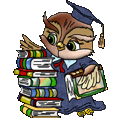 Цели урока:
содержательная:
повторить, обобщить, систематизировать  изученное в разделе «Фонетика. Графика. Орфография. Орфоэпия»; 
повторить ключевые термины темы, изученные орфограммы;         
совершенствовать умение сопоставлять фонетическую и орфографическую записи слов;
отработать произношение трудных слов;
Цели урока:
деятельностная:
 формировать способность к рефлексии коррекционно – контрольного типа и реализации коррекционной нормы (фиксирование собственных затруднений, контроль и проект выхода из затруднений);
формировать регулятивные УУД: целеполагание, планирование, само – и взаимоконтроль, оценка, коррекция, волевая регуляция в ситуации затруднения.
Разминка. «Закончи фразу»
Звуки мы …, а буквы ….
Все звуки речи делятся на … и ….
В русском языке … буквы, из них … обозначают гласные звуки, а … - согласные.
Разминка.  «Закончи фразу»
Не обозначают звуков буквы …..
Согласные звуки делятся на … и … , … и … .
Шипящие звуки – это  .
Разминка.  «Закончи фразу»
Мягкость согласных обозначается …, а также буквами ….
Буквы е, е, ю, я обозначают два звука в следующих случаях : … .
Не образуют пары по глухости-звонкости следующие согласные … , по твердости-мягкости … .
Игра «Рассели «жильцов»
Слова вьюга, ёж, баян, морковь, сшить, семья  рассели в домики







В первый домик - слова, в которых                         количество букв и звуков совпадает.
Во второй – слова, в которых букв больше,                 чем звуков.
В третий – слова, в которых звуков больше,                      чем букв.
Звуковое письмо
Выпишите слова, в которых произношение не совпадает с написанием, и составьте их фонетическую запись (транскрипцию).
Жизнь,  грач, весна, солнце, дом, столб, цирк, нож, дым, дорожка, сон.
Выборочное списывание  Расположите слова по алфавиту.
1 вариант: Печник, вечный, речка, каменщик, барабанщик, мачта.
2 вариант: Кость, трость, весть, песнь, лошадь, ель.
Выборочное списывание
1 вариант: Барабанщик, вечный, каменщик, мачта, печник, речка, 
2 вариант: Весть, ель, кость, лошадь, песнь, трость,
Игра «Кто быстрее».
Расположите сначала буквы, а потом слова в алфавитном порядке:


ТГАНЕ, ТИВН, ЛЕДО, КЕЖИ, ПОЛУХ, ТОНЗ.
Игра «Кто быстрее».
АГЕНТ, ВИНТ, ДЕЛО, ЕЖИК, ЗОНТ, ЛОПУХ
Грамматический турнир
Ъ                                  Ь                             Без Ь и Ъ
разъезд                      полью                   сэкономить
подъём                       обезьяна             сыграть
адъютант                  бульон                  трехэтажный
двухъярусный        листья                  обучить
Определительный диктант.
Запишите слова и расставьте в них ударение. 

Баловать, договор, документы, звонит, каталог, квартал, красивее, свекла, столяр, торты, щавель.
Определительный диктант.
БаловАть, договОр, докумЕнты, звонИт, каталОг, квартАл, красИвее, свЕкла, столЯр, тОрты, щавЕль.
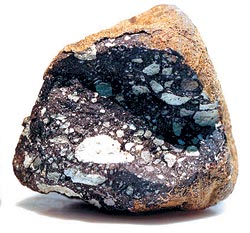 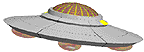 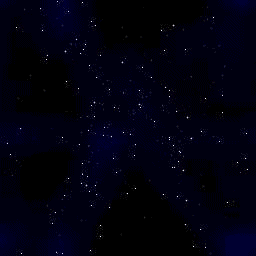 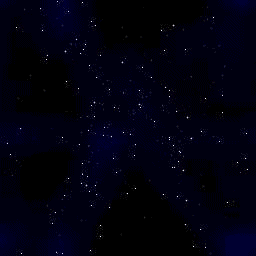 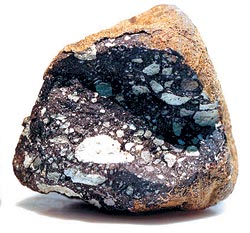 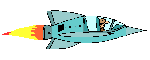 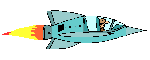 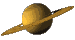 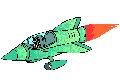 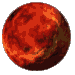 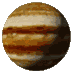 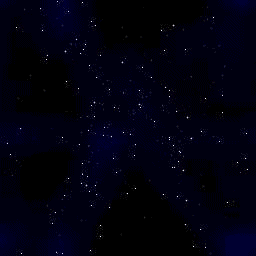 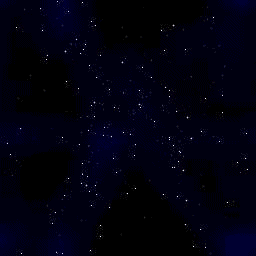 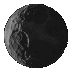 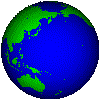 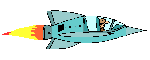 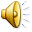 Орфографическая пятиминутка.
Объясните орфограммы и продолжите ряд.

1.Пч_лы, ш_лк, …, …, …
2.Ш_в, крыж_вник, …, …, …. 

1.Ц_кл, лекц_я, …, …, ….
2.Куц_й, огурц_, …, …, …
 
1.Стрич_, доч_, …, …, ….
2.Могуч_, багаж_, …, …, ….
Подводим итоги урока.
Домашнее задание (на выбор)
молодцы!